Вода – одно из самых важных для человека веществ, второй по значению компонент необходимый для человеческой жизни. На сколько важна вода, свидетельствует то факт , что ее содержание в различных органах составляет 70-90%.
МОУ «Табагинская средняя общеобразовательная школа»  Лечебно-столовая вода «Ленские зори»
Авторы:
Замостина Анастасия,  
Порцева Ольга ,
Соломянный Роман, 
обучающиеся  9 «б»класса
В данном проекте рассмотрено влияние столово-минеральной воды  «Ленские зори» (месторождение - с. Старая Табага) на организм человека. В работе дано геологическое строение месторождения, химический анализ воды, механизм действия минеральной воды и  методика ее лечебного использования.  Работа адресована всем, кто заинтересован в укреплении своего здоровья.
С 2004 года в Табагинской СОШ действует программа по сохранению и укреплению здоровья. Из 2,5 тыс. человек, проживающих в селе Табага, здоровых  практически нет. Население страдает различными заболеваниями: сердечно-сосудистыми, болезнями органов пищеварения, желудка, кишечника, эндокринной системы.
В 60-е годы на красивой естественной площадке начали строить большое здание, которое стало долгостроем. Долгострой закончился, и здание было оборудовано как профилакторий «Ленские зори», хозяином которого стал городской «Водоканал».
Профилакторий
«Ленские зори»
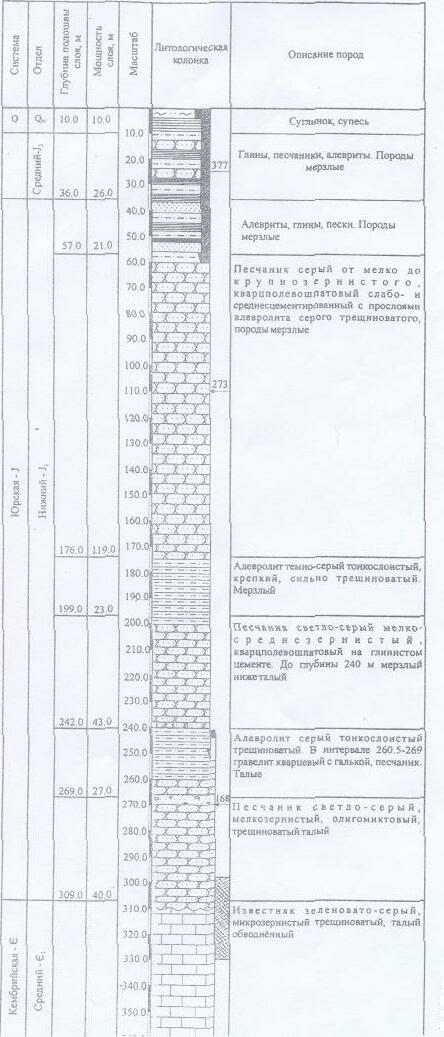 В гидрогеологическом отношении минеральные воды месторождения "Ленские зори" приурочены к водоносному комплексу среднекембрийских-нижнеюрских отложений, который в плане представляет полуограниченный водоносный пласт, имеющий границу с постоянным напором, проходящую по р. Лене.
Химический состав
Качество вод по скважине № 10053 исследовано по 68 различным химическим анализам. В соответствии с Классификацией минеральных вод Минздрава России, вода «Ленские зори» относится к минеральным питьевым лечебно-столовым водам XXI группы и показана к лечебному (внутреннему) применению.
Минеральная вода "Ленские Зори" является ма­ломинерализованной (М 1,7 г/дмЗ) хлоридно-гидрокарбонатной натриевой со слабощелоч­ной реакцией среды.
Цех по розливу минеральной воды
За 2007 год забор воды составил 8 934 куб.м. Из них 8 774 использовано на хозяйственные нужды, бутылировано - 160 куб.м.
Аппараты для изготовления бутылок
Баллоны для очищения воды
Аппарат для изготовления газированной воды
Аппарат для промывания бутылок
Аппарат для упаковки бутылок
Конвейер  готовой продукции
Питьевое лечение с использованием  минеральной воды «Ленские зори» рекомендовано при болезнях :
болезни органов пищеварения
хронический гастрит
язвенная болезнь желудка и 12-перстной 
болезни кишечника
болезни желчного пузыря, желчевыводящих путей, поджелудочной железы
 нарушения органов пищеварения после оперативных вмешательств
болезни эндокринной системы, расстройства питания и нарушения обмена веществ
Выводы
провести во всех классах беседы о пользе минеральной воды «Ленские зори»;
выступить на общешкольном родительском собрании о методике лечебного использования минеральной лечебно столовой воды;
выпустить рекламный буклет «Ленские зори»;
записать рекламный ролик «Вода и жизнь».